Congenital heart disease
4th year
Congenital heart disease continuation
Present from birth
CHD- Most common form at 0.8% of all live births
An end point of a disorder in the process by which the heart and the great vessels develop
Requires an understanding of normal and abnormal cardiovascular development
An interaction of genes, environment and chance
When a newborn with significant cyanosis is first seen, they are often placed in supplemental oxygen. In cases of lung disease this often will improve the oxygen levels, but in cardiac problems such as transposition there will be little effect on the child's oxygen levels.
Traditional classification
ACYANOTIC
CYANOTIC
ATRIAL SEPTAL DEFECTS
VENTRICULAR SEPTAL DEFECTS
PATENT DUCTUS ARTERIOUS
ATRIOVENTRICULAR SEPTAL DEFECTS
PULMONARY STENOSIS
AORTIC STENOSIS
COARTCTATION OF AORTA
The 5TS             
TETRALOGY OF FALLOT
TRUNCUS ARTERIOUSUS
TRICUSPID ATRESIA
TRANSPOSITION OF THE GREAT VESSELS
TOTAL ANOMALOUS PULMONARY VENOUS RETURN
PHYSIOLOGICAL CLASSIFICATION
The physiology of Left to right shunts- ASD, VSD, PDA, AVSD, PAPVR*, TAPVR*, Truncus arterious
Physiology of right to left shunts- TOF, Tricuspid atresia, PAPVR, TAPVR
The transposition physiology- TGA
Physiology of obstructive and regurgitant lesions – PS, AS , coarctation of aorta, Hypoplastic left heart syndrome
International Congenital Heart Surgery Nomenclature
Hypoplasia- hypoplastic left heart syndrome
Obstructive- PS, AS, Coarctation of Aorta
Septal- VSD, ASD, AVSD
Cyanotic.
Ventricular septal defects(VSD)
A myocardial defect in the ventricular septum
Most common( 20%) of CHD
Doesn’t present at birth. Presents with poor feeding , poor growth, irritability, excessive sweating and rapid breathing(tachypnoea) 
Examination ;normal to low volume pulses, displaced apex, pansystollic murmur left sternal border
CXR-cardiomegaly, increased pulmonary vascular markings, ECG- LAE, LVH. Echo- defect at ventricular septum
Treatment- open heart surgery and patch repair of the VSD
Ventricular septal defect
Two dimensional echo showing echo fallout at the ventricular septum
Color flow map showing flow across the defect
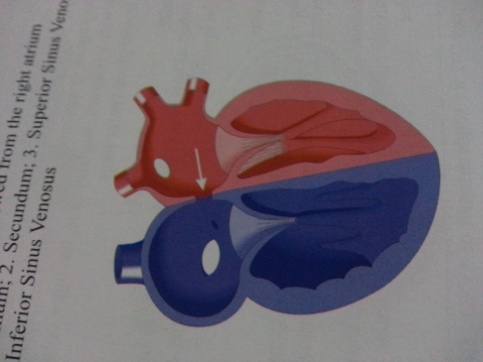 ATRIAL SEPTAL DEFECT
Defects associated with left to right shunting across the atrial septum
Assymptomatic in infancy
Examination requires special attention to the heart sounds –wide fixed splitting of second heart sound
Cardiomegaly on chest Xray, ECG- RAD. RVH, Echo- gap in the atrial septum
Treatment-  OHS-Patch closure of ASD
Interventional catheterization -Device embolization
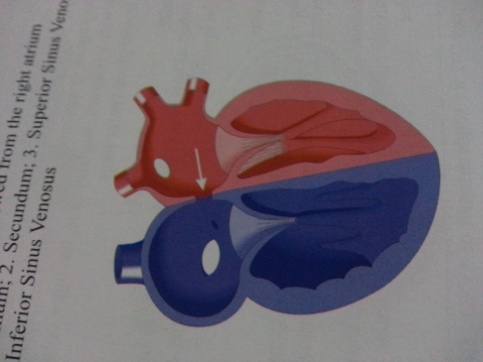 Arrow showing Amplatzer device across the atrial septum
RA
LA
Patent ductus arterious
A normal fetal structure shunting blood from the main pulmonary artery to the descending aorta, closing hours after birth with the onset of breathing. After birth its persistence equals congenital heart disease
Common in prematures, the female sex and rubella
Shunts left to right. If small, growth normal. Large ducts cause failure to thrive recurrent chest infections, heart failure and pulmonary over circulation.
Treatment- premature- indomethacin or brufen. Older children- thoracotomy and surgical ligation. 
Percutaneous device embolization
Echocardiogram PDA
PULMONARY VALVE STENOSIS
Obstruction to blood flow at the level of the pulmonary valve after leaving the right ventricle- (Right ventricular outflow tract-RVOT)
10% of CHD. Common in Noonan syndrome 
Varies from mild to severe obstruction
Growth and development  normal in mild to moderate PS
Low volume pulses, right parasternal heave, soft second heart sound, ejection systolic murmur left upper sternal border
Treatment – Catheter – percutaneous pulmonary valvuloplasty
Echocardiograms- parasternal views
Treatment of pulmonary stenosis
Angiogram of the RVOT
Balloon dilatation of Pulmonary valve
Aortic stenosis
In children is usually congenital
5% of CHD. Common in male ( 3:1)
Varies from mild to severe stenosis
Low volume pulses. Forceful apex, ejection systolic murmur left upper sternal border radiating to neck.
ECG –LVH, echo- severity and type of AS
Treatment –moderate to severe- percutaneous valvuloplasty or  OHS ,surgical replacement
Coarctation of aorta
Constriction of aorta usually at origin of the ductus
Seen in Turners syndrome
Disparity in upper and lower pulse volumes . Hypertension in upper part of body, lower pulses lower body. 
In neonates can present with CCF
Treatment by surgical resection and anastomosis
Tetralogy of Fallot
Commonest cyanotic congenital heart disease
Four components- VSD, Pulmonary stenosis, overriding aorta, right ventricular hypertrophy
Right to left shunting
Pulmonary stenosis also infundibular (Muscular) and can constrict further reducing flow to lungs causing intense cyanosis( hypoxic spell)
Cyanosis not present at birth , increases with age.
Present with dyspnoe, squatting and blue (hypoxic) spells
Low volume pulses, finger clubbing, parasternal heave, single loud second heart sound and ejection systolic murmur right sternal border 
CXR- Boot shaped heart, reduced pulmonary vascular markings
ECG – RAD, RVH. 
Echo- large VSD, infundibular PS, overriding aorta and RVH
Treatment- medical management of hypoxic spell
Surgical – OHS : relief of RVOT obstruction and closure of VSD
Cardiac catheterization in TOF
Pulmonary stenosis
RVH/PS
VSD/overriding aorta
aorta
Hypoxic spells
Intermittent episodes of extreme cyanosis
Can be fatal
Caused by increased infundibular stenosis aggravated by fever, crying, dehydration, cold and stress. Associated with iron deficiency
Increases left to right shunting 
Also seen in tricuspid atresia
Management of hypoxic spells
Prevention and prompt treatment of dehydration . Avoid hemoconcentation- IV fluids -
Manage fever and attendent tachycardia
Calm the infant & place in knee chest position 
Administer oxygen and correct any acidosis 
Morphine 0.1-0.2mg/kg
Intravenous  Propranalol 0.1-0.2mg/kg
Intubation and paralysis
Urgent BT shunt
TGA
Transposition of the great arteries- the aorta arises from the right ventricle and pulmonary artery arises from left ventricle
Transposition creates a situation where the systemic (to the body) and pulmonary (to the lungs) circulations are in parallel rather than in series.
Must have a shunt ASD or PDA ( duct dependant lesion)
Keep duct open( prostalgandins) . Early surgical correction- arterial switch operation 
Balloon atrial septostomy- foramen ovale
TAPVR
Total anomalous pulmonary venous return and truncus arteriosus present early with heart failure
TAPVR has characteristic chest X ray – the snow mans sign
EBSTEIN ANOMALY.
Ebstein's anomaly is a rare disease involving the right side of the heart.
 This disorder occurs when the tricuspid valve, that divides the two chambers of the right side of the heart, does not form correctly.
 Normally, the tricuspid valve separates the right atria and right ventricle. In Ebstein's anomaly, the valve forms too far down in the ventricle. This makes the right ventricle smaller and weaker than normal.
 Often there is also a connection between the left and right atria.
 The tricuspid valve usually has three parts that move freely. In Ebstein's anomaly, one or two parts of the valve get stuck to the walls of the heart and donï¿½t move correctly, so blood can leak back in the wrong direction.
Hypolastic Heart Syndrome.
This results in only one side of the heart capable of pumping blood to the body and lungs effectively. 
Hypoplasia of the heart is rare but is the most serious form of CHD. It includes:
 Hypoplastic left heart syndrome
Hypoplastic right heart syndrome 

In both conditions, the presence of a patent ductus arteriosus (and, when hypoplasia affects the right side of the heart, a patent foramen ovale) is vital to the infant's ability to survive until emergency heart surgery can be performed.
Hypoplasia of the heart is generally a cyanotic heart defect.
Hypoplastic left heart syndrome.
Below is a list of cardiac lesions that require the Ductus to be kept open:
A) Ductus dependent systemic blood flow
These are commonly called left sided obstructive lesions. These include a spectrum of hypoplasia of the left sided structures of the heart. These may range from coarctation of the aorta to hypoplastic left heart syndrome.
These include:
Aortic stenosis – Critical aortic stenosis.
Coarctation of aorta
Interrupted aortic arch
Hypoplastic left heart syndrome
B) Ductus Dependent Pulmonary Blood Flow
This group includes lesions associated with restriction to pulmonary blood flow from significant obstruction to no flow leading to varying degrees of cyanosis and hemodynamic compromise. These include:
1) Critical Pulmonary stenosis
There is Dysplastic pulmonary valve with obstruction with associated hypoxemia due to R – L shunt through patient foramen ovale.
2) Pulmonary atresia with intact ventricular septum (hypoplastic right heart syndrome)
3) Tricuspid atresia with severe PS.
4) TOF
5) Ebstein’s anomaly

C) Parallel circulation
TGA with IVS

Management
The mainstay of management of neonates with Ductus dependent congenital heart disease is the early institution of Prostaglandin E1 to maintain ductal patency.